STIGMATON
Stigmaton - opi näkemään ennakkoluulojen läpi - YouTube
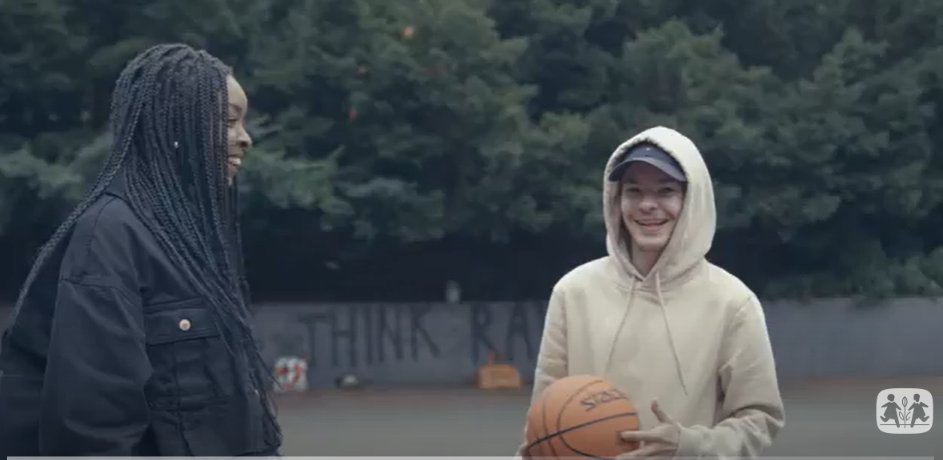 1
SOS-Kehittäjänuoret AMK-koulutus
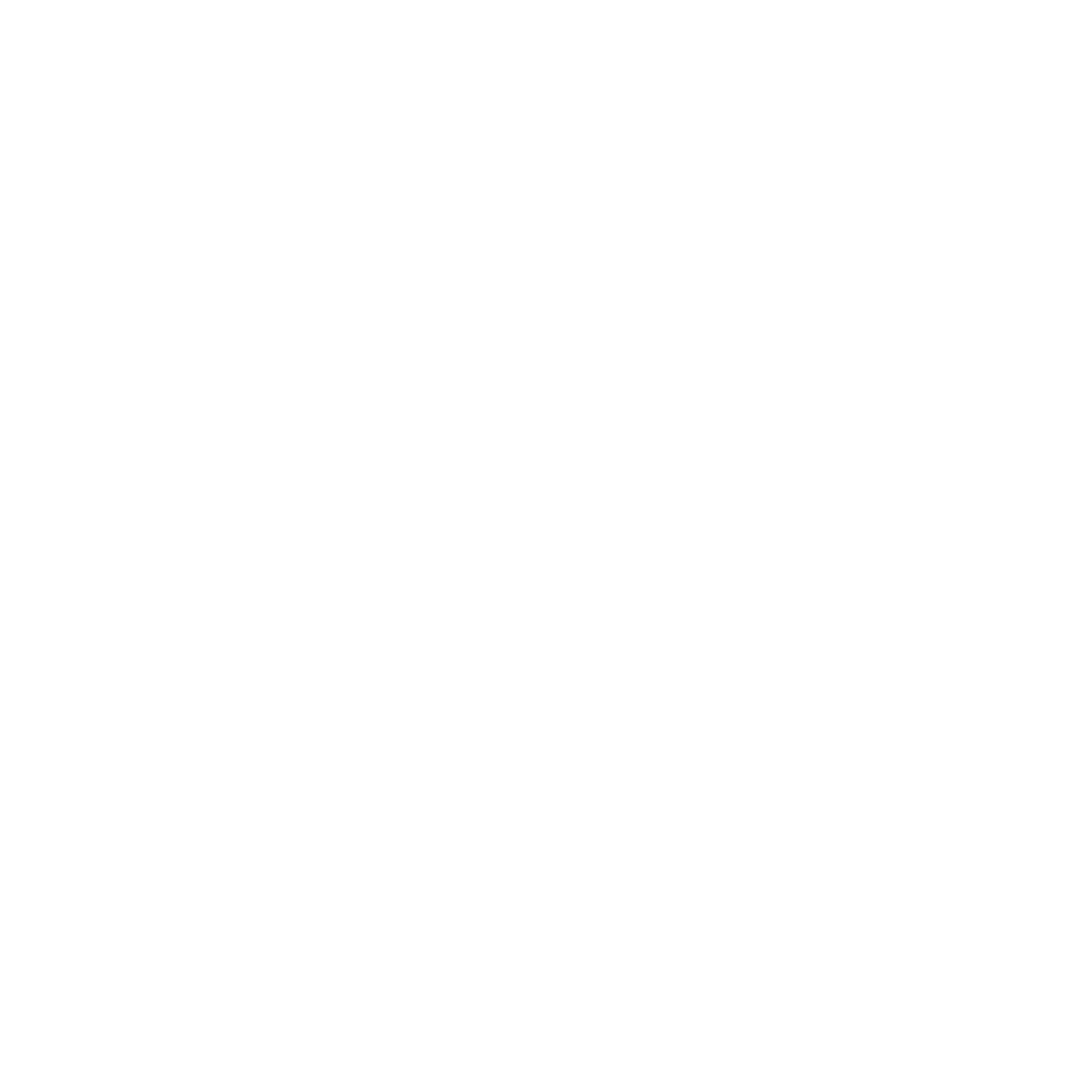 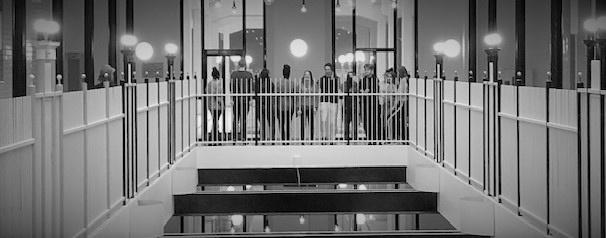 SOS-Kehittäjänuoret
lastensuojelun kokemusasiantuntijaryhmä
MISTÄ KAIKKI ALKOI?
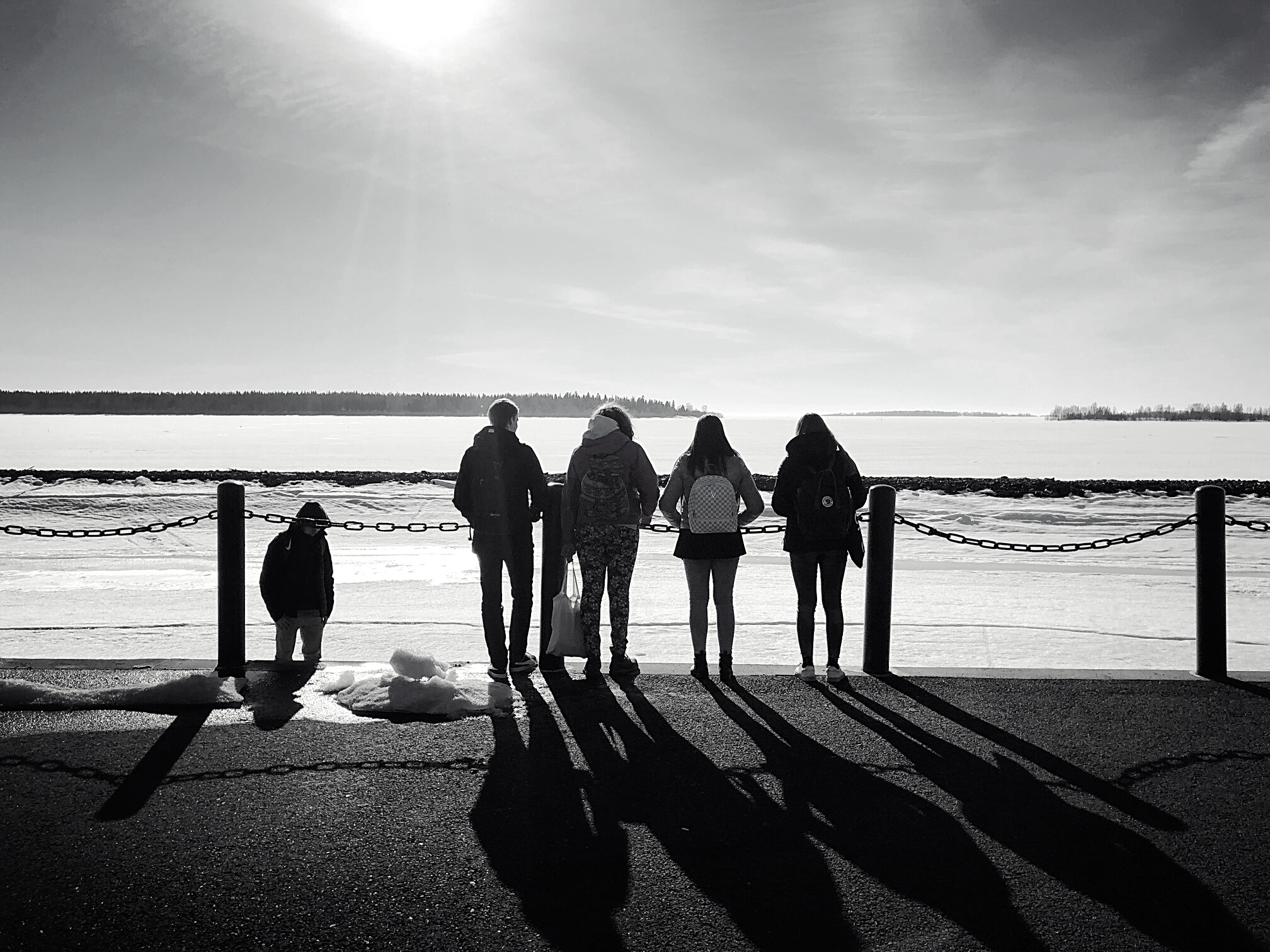 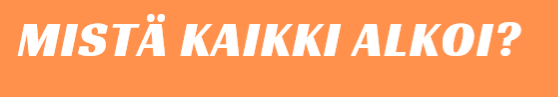 Vuoden 2016 kehittämispäivillä nuorilla oma osuus, jossa päätettiin yhteisen kehittäjäryhmän perustamisesta.
Tätä ennen toimipisteissä omia nuorten kehittäjäryhmiä.
Nuoret olivat tyytymättömiä omien sosiaalityöntekijöidensä työhön ja halusivat vaikuttaa siihen.
Ideoitiin koulutuskiertue, jolla tavoitettiin yli 100 lastensuojelun ammattilaista eri puolilta Suomea.
MITÄ ON TEHTY?
2016
2020
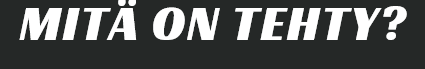 2019
2018
Lastensuojelun leiman poistamiseen liittyvä projekti STIGMATON

NOJA-yhteistyö
Toimipistekiertue
AMK-koulutukset
Kv-yhteistyö
#AgainstStigma
TikTok
Perhekeskus-konferenssi
Ryhmä perustetaan.

Ensimmäiseksi projektiksi valikoituu ammattilaisille suunnattu koulutuskiertue
Koulutuskiertue opiskelijoille

Tikkurila Laurea
HAMK
Saimia AMK
Lapin AMK
JAMK
Savonia

Syksyllä LS-päivien alaseminaari.
Koulutuskiertue ammattilaisille

Kaarina
Tampere
Ylitornio
Espoo
Punkaharju

Syksyllä AMK-kiertueen suunnittelu.
2022-2023
2021
2017
Paikalliset ryhmät aloittaneet
5 uutta ryhmää

TikTok-menestys
Yhteistyöt: Sossut ja oikeusasiamies

Erasmus+ leiri Göteborg

Perhehoidon-päivät
Peruskoulu-kiertue

Mitä lastensuojelu on? -video

Auditoinnit

Lakivalmistelun osallisuuspilotti
Nuoret kuvaavat videon, jolla mainostetaan koulutuskiertuetta. 

Puheenvuoro LS-päivillä ja videon julkistus.
SOS-Lapsikylän kehittämistyö, Voima Vaikuttaa -verkosto,Youth Power, vierailuja ja puheenvuoroja alan tapahtumissa, Rohkeasti lapsen puolesta -mitali, starttiapu nuorten kehittäjäryhmille, blogit, SOSCast, asiantuntijalausunnot
Turun alueen SOS-kehittäjänuoret
Ryhmä käynnistynyt 10/2022 
Alueellisessa ryhmässä mukana tällä hetkellä 10 nuorta 
Vaikuttamistavoitteita ryhmällä: 
Lastensuojelutaustaisen nuorten ääni kuuluvaksi nuoria koskevassa päätöksen teossa
Nuorten osallisuuden vahvistaminen lastensuojelupalveluissa ja niiden kehittämisessä
Ajankohtaista syksy 2023- kevät 2024: 
Yhteistyö Autalasta Veturointi –toiminnan kanssa 
Näyttely nuorten tarinoista
Care Day – tapahtuma 2024
Vaikuttamistyö somessa
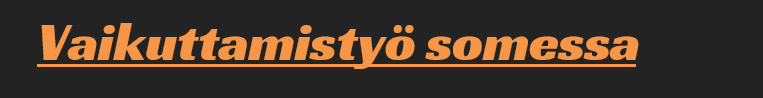 Tiktok  soskehittajanuoret
Instagram  soskehittajanuoret
Stigmaton video YouTube, SOS-Lapsikylä, Stigmaton
Nettisivut  sos-lapsikyla.fi/sos-kehittajanuoret/
Blogit sos-lapsikyla.fi/blog/author/sos-kehittajanuoret/
SOScast sos-lapsikyla.fi/soscast
Kysymyksiä ja vastauksia
7
SOS-Kehittäjänuoret AMK-koulutus